نسبة المشاركين بين ذكور وإناث
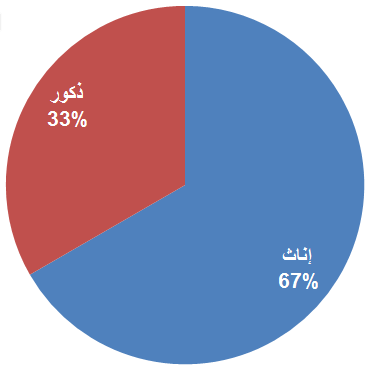 نسبة المشاركين بحسب الأعمار
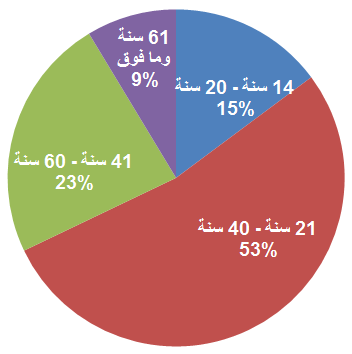 نسبة المشاركين بحسب مكان السكن
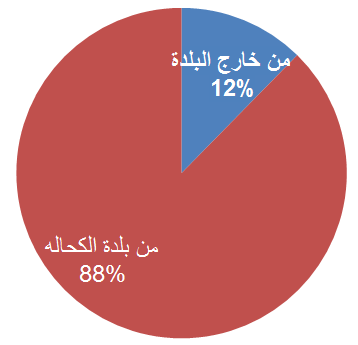